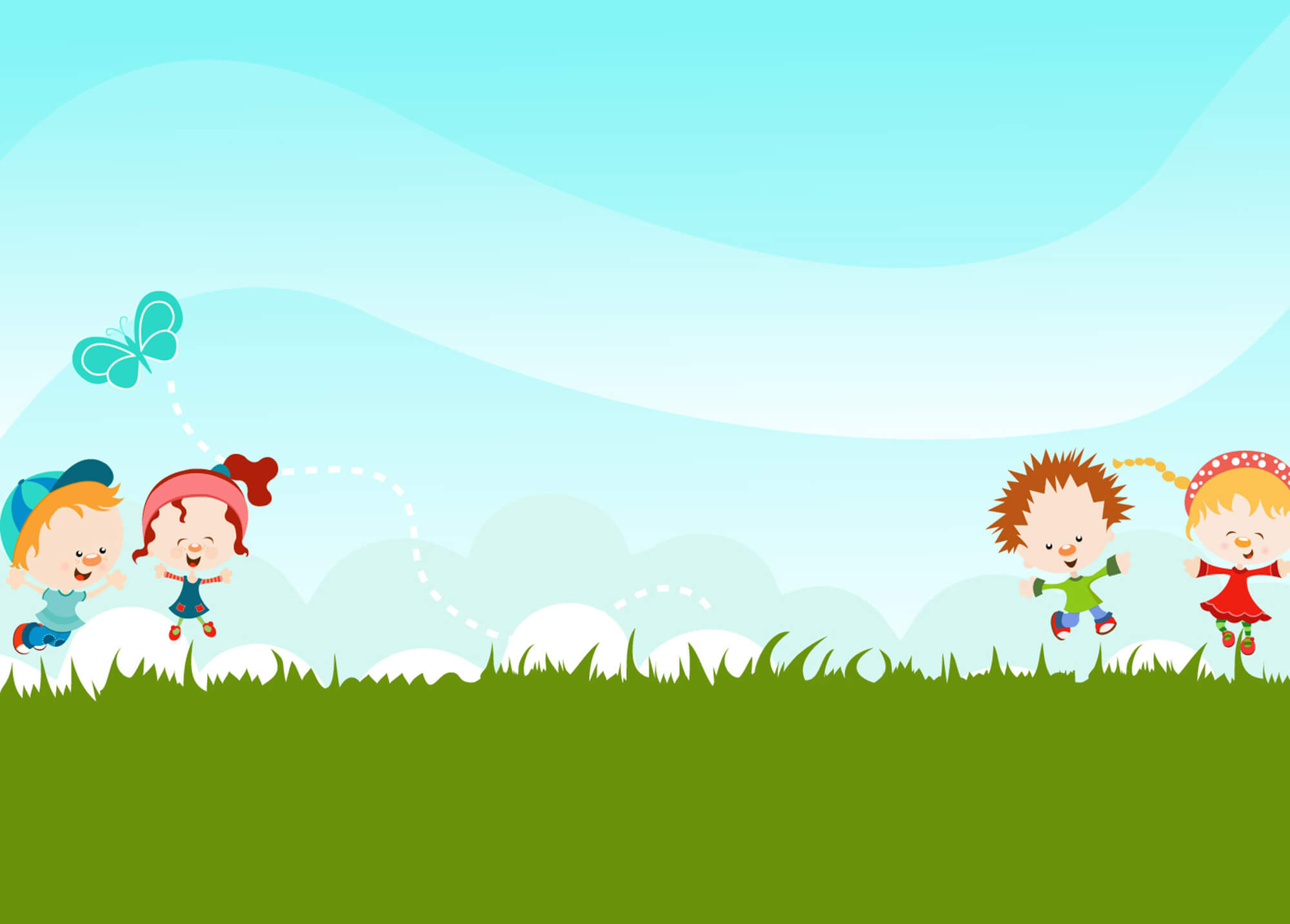 Bài 20
PHÉP CỘNG (có nhớ)
SỐ CÓ HAI CHỮ SỐ VỚI SỐ CÓ HAI CHỮ SỐ
(Sách kết nối tri thức với cuộc sống)
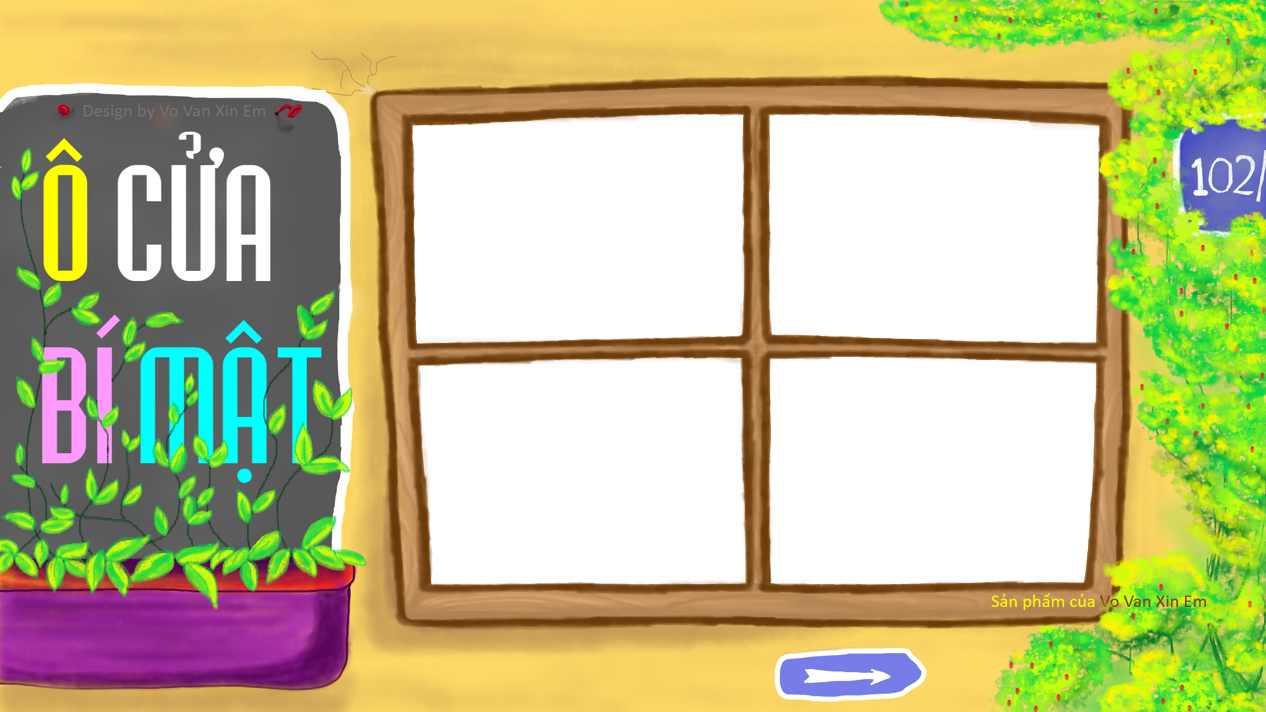 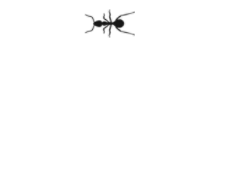 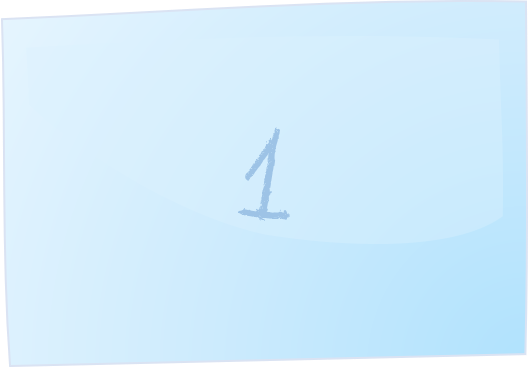 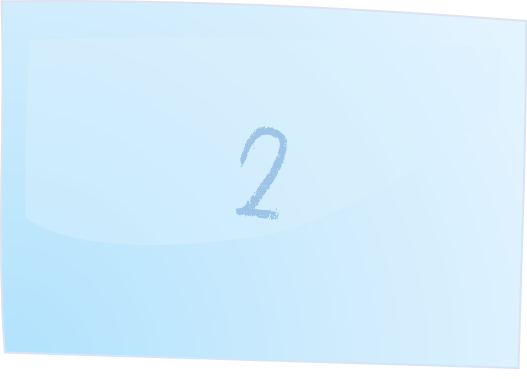 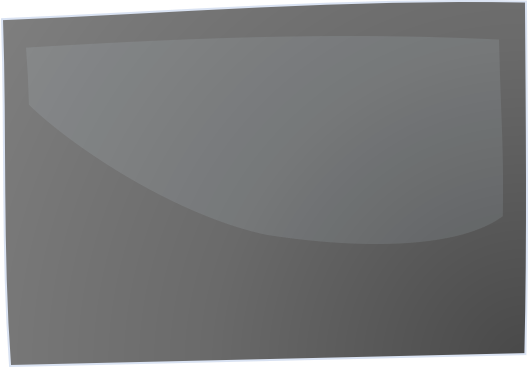 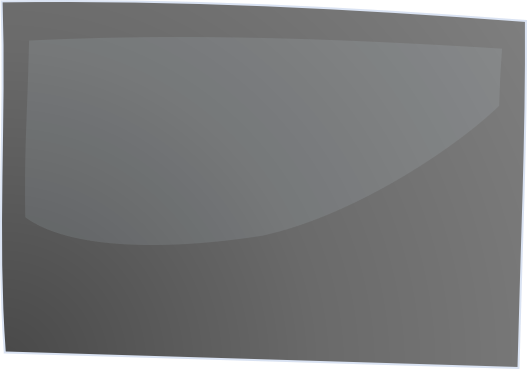 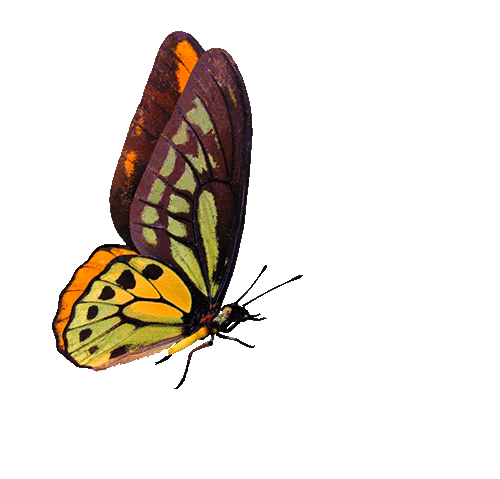 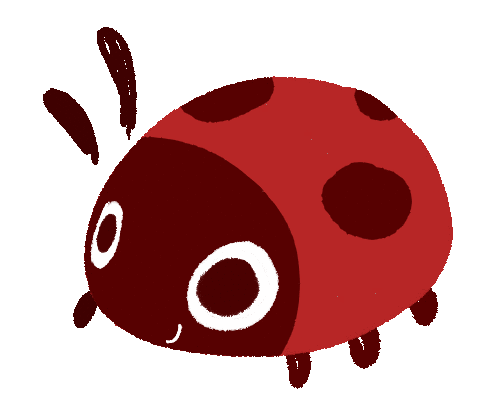 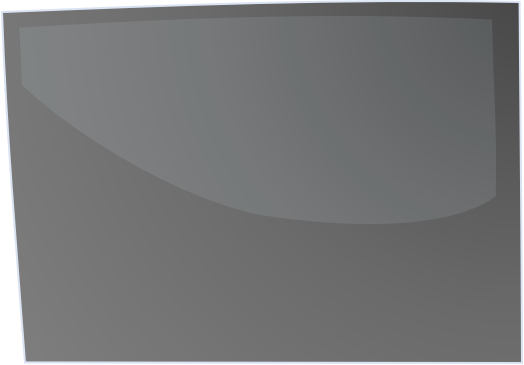 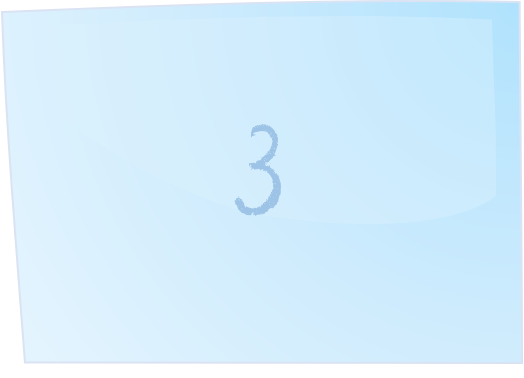 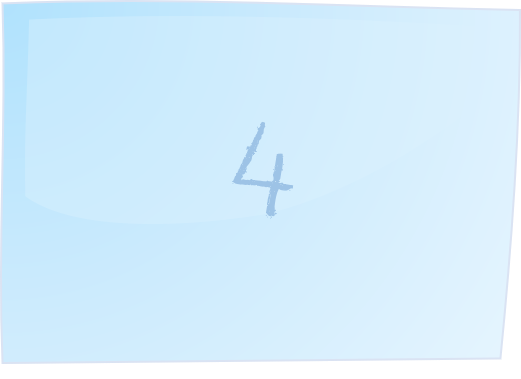 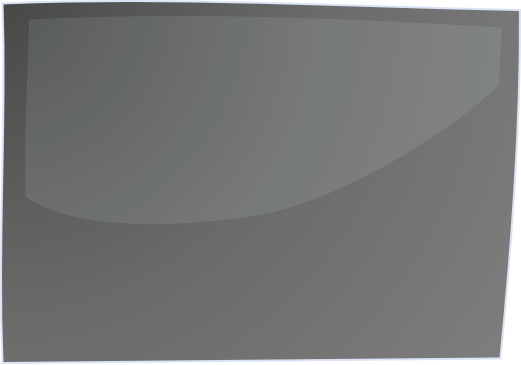 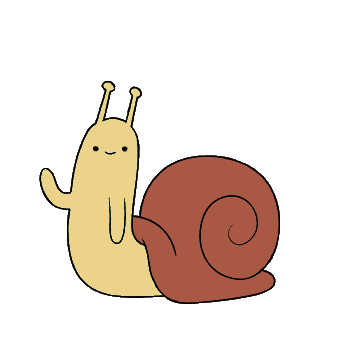 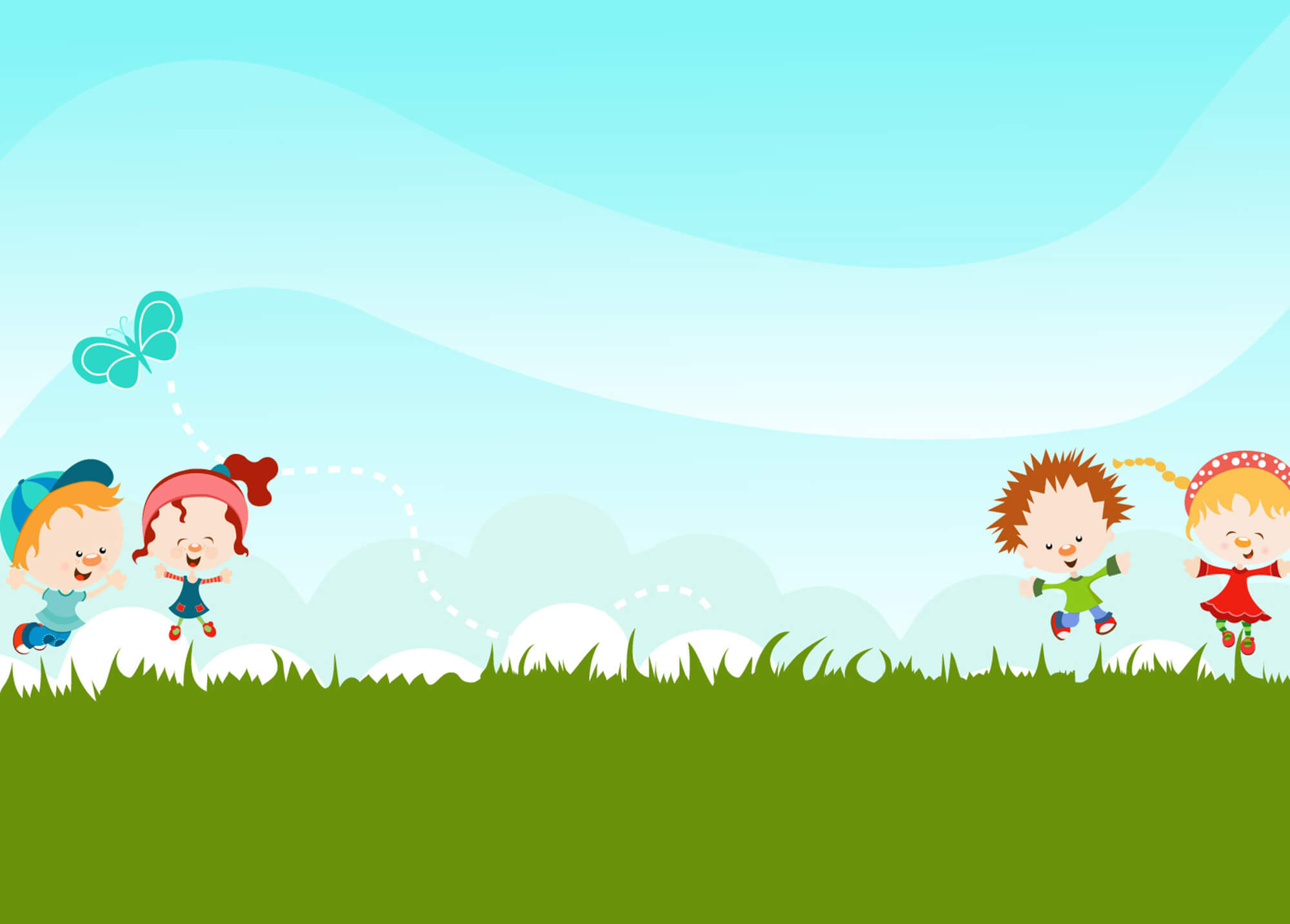 Câu hỏi 1
13 + 8 = ?
C. 11
A. 22
B. 12
D. 21
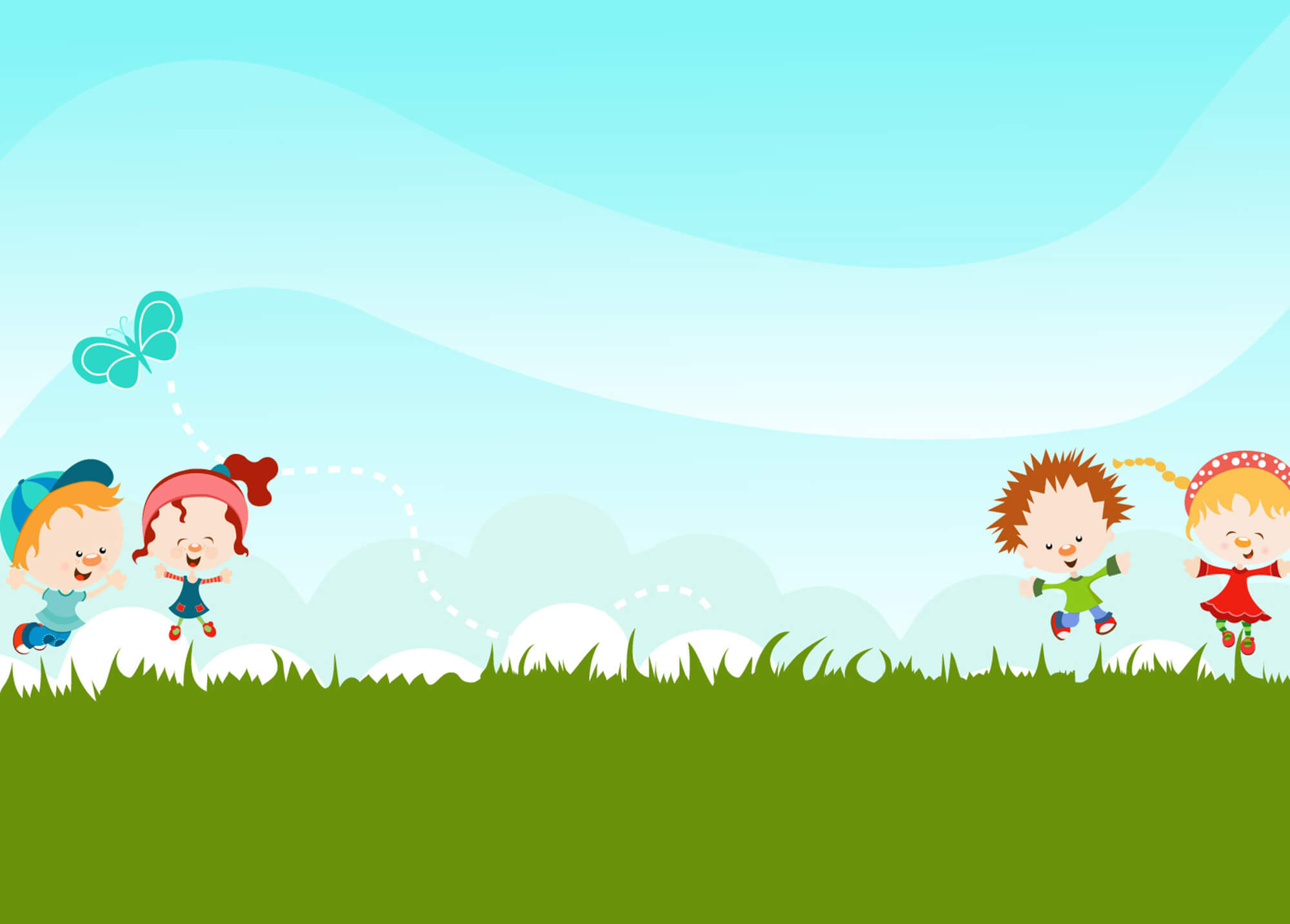 Câu hỏi 2
55 + 9 = ?
A. 64
C. 61
B. 82
D. 88
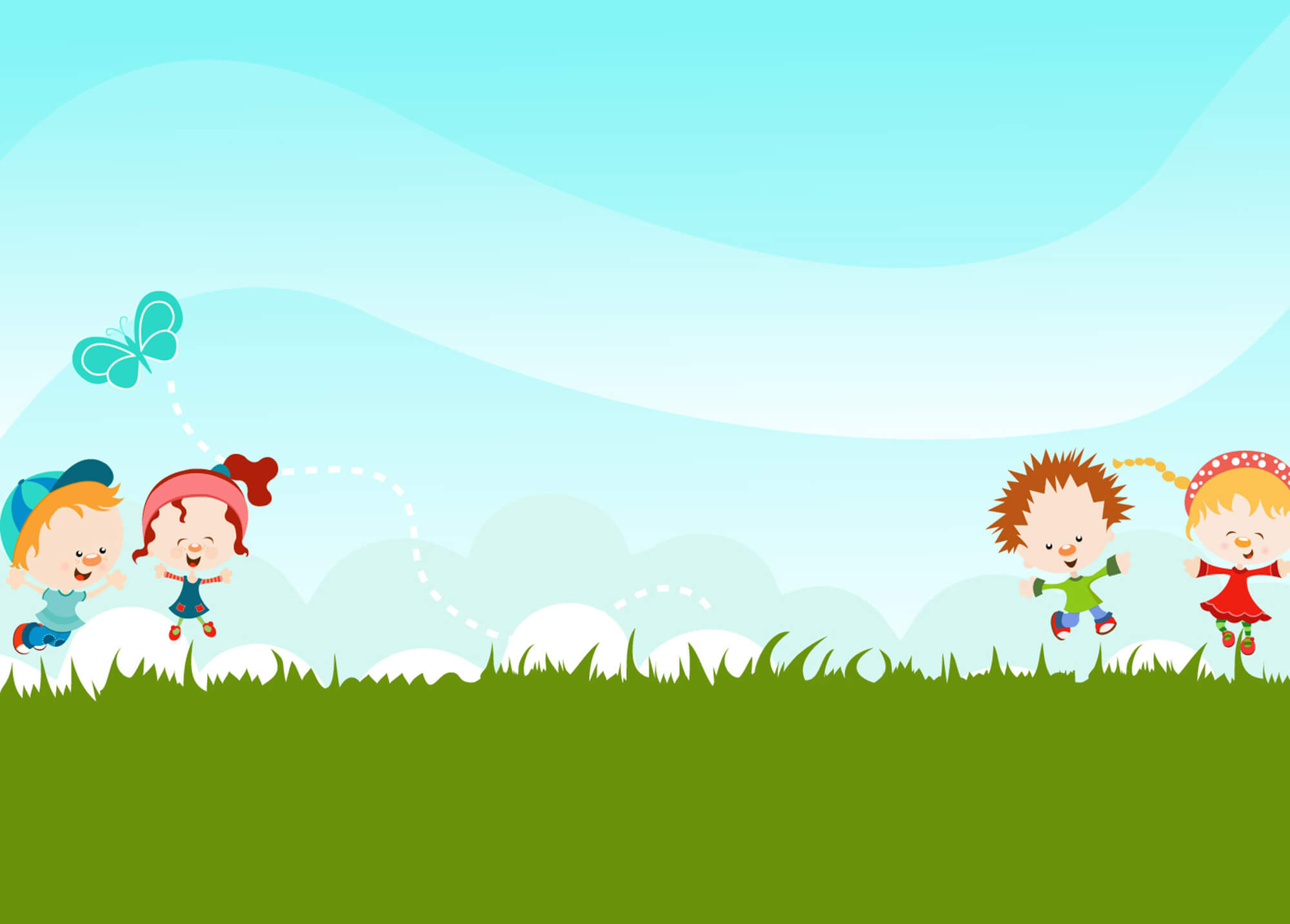 Câu hỏi 3
38 + 5 = ?
A. 33
C. 41
D. 43
B. 44
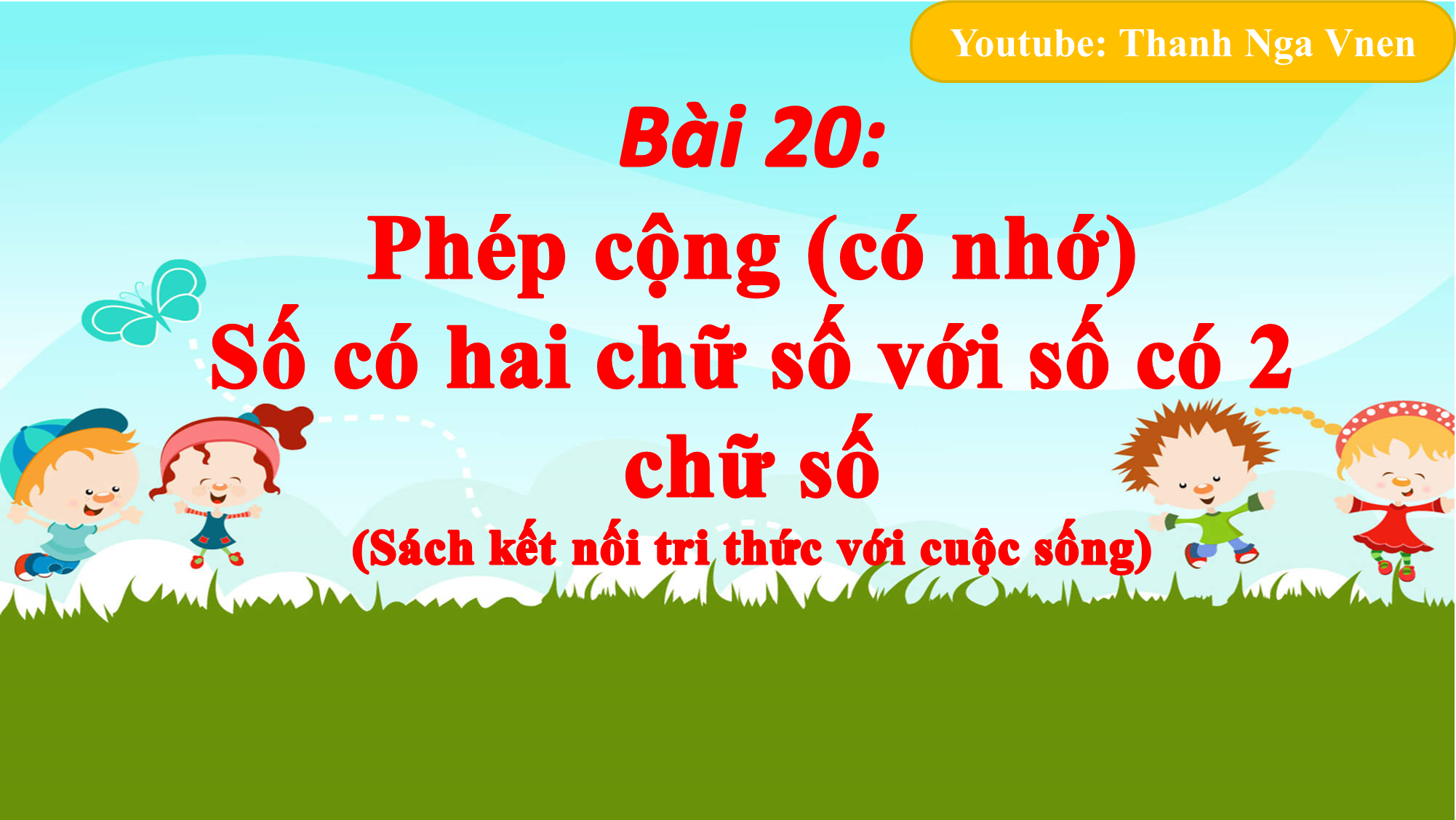 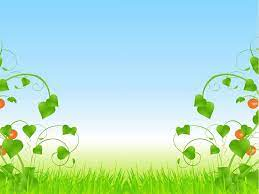 Tiết 1
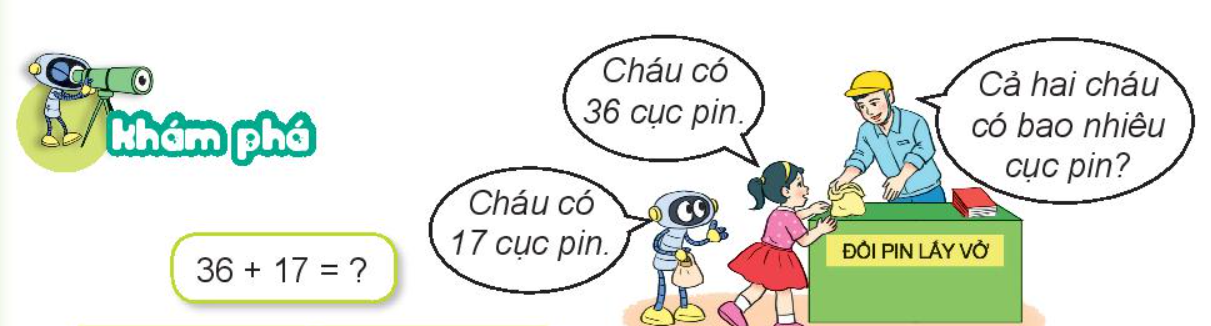 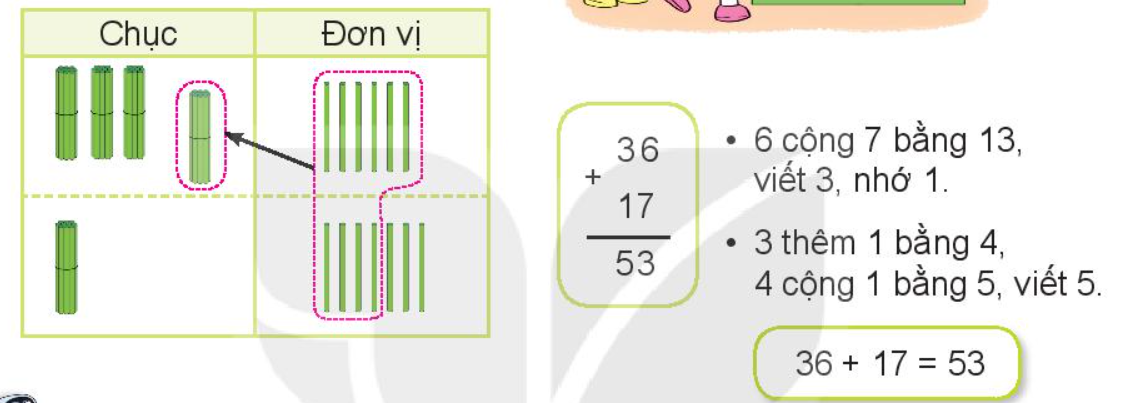 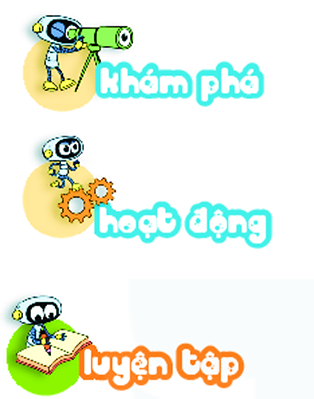 1
Tính.
17
24
37
36
42
48
59
25
+
+
+
+
84
90
73
41
80
64
90
83
23
67
46
18
59
21
64
19
+
+
+
+
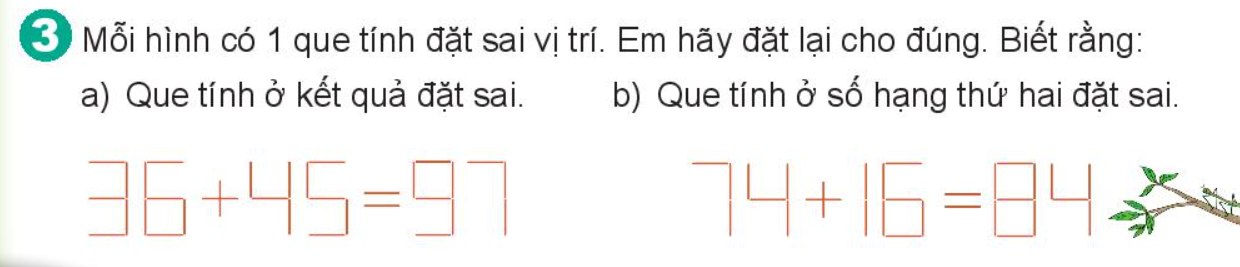 11
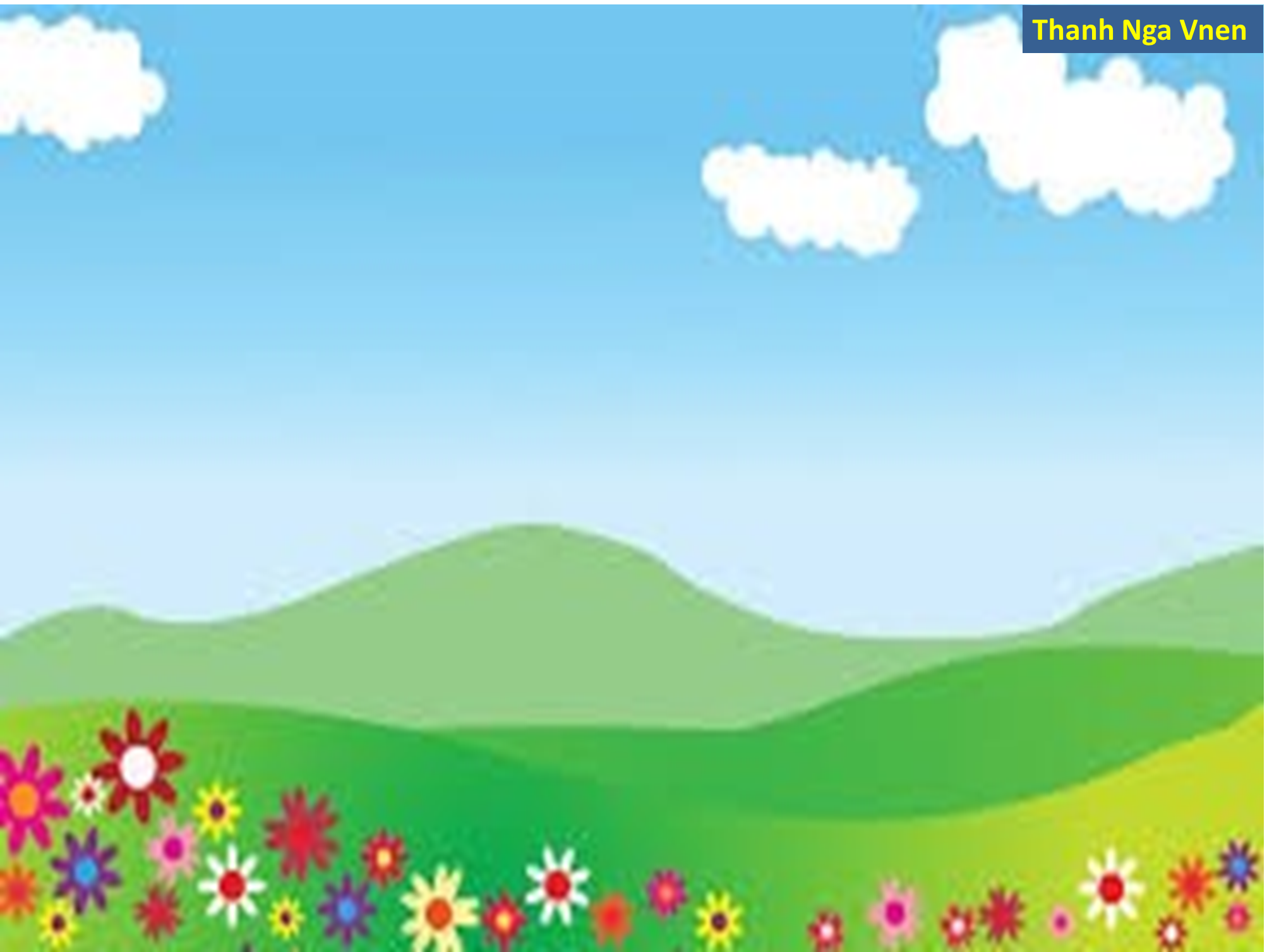 Chúc các thầy cô mạnh khoẻ
Chúc các con chăm ngoan